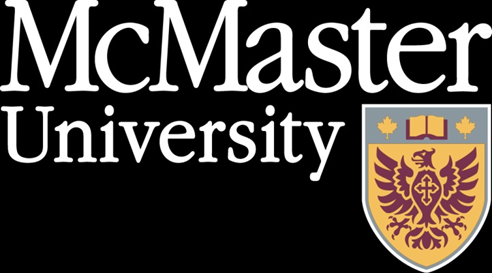 Task Shifting in the Provision of Home and Social Care: Implications for Quality of Care
Margaret Denton,  Isik Zeytinoglu, Jennifer Plenderleith

Catherine Brookman
Closing the Gap Health Care

Hamilton, Ontario, Canada
Project supported from the   Ontario Health Human Resource Research Network and the Ontario Ministry of Health and Long-Term Care
Outline of Presentation
Definition of task shifting
Personal Support Workers (PSWs) in Ontario
What task shifting means for PSWs
Purpose of our study and study methodology
Impact of task shifting on quality of care
Issues to be addressed
Growing  International Trend
Task Shifting is a process of delegation whereby tasks are moved, to less specialized health workers who usually receive shorter pre-service training and possess lower qualification 					(World Health Professions Alliance, 2008)

In home and social care it consists of the transferring of skills from a regulated professional (such as a nurse or therapist) to a PSW and/or the delegation of tasks—delegated acts

In Canada,  it is a response to a drive for more efficient use of health human resources.
[Speaker Notes: Demographic aging
Increasing health care costs
Restructuring of the hospital care sector
Increasing client acuity
Increased demand for home care services
Improved technical procedures
Increase in the focus on chronic disease management
Shortage of health care  professionals
More efficient use of human resources currently available
Preference for older adults to prefer care in their own homes
						(Morris et al., 1999)]
90,000 Personal Support Workers (PSW) in Ontario Canada                                             26,000 work in the home and social care sector
(Health Professions Regulatory Advisory Council, 2006)
[Speaker Notes: Also called Home support workers, auxiliary care workers.

Client groups include: two week post acute care clients, end of life care, frail elderly and persons with physical and mental disabilities who need assistance  to live independently in the community

Employers include: hospitals, long-term care, community care (through contracts to the CCAC,) community support agencies, supportive housing, adult day programs, residential care settings (i.e., group homes), private employment (arrangements with clients and retirement residences)]
Regulation & Education of PSWs
Unregulated health care profession

Work under the supervision of a regulated health professional supervisor  (e.g., Personal Support Supervisor (PSS)

Or in the supportive independent living environment, under the supervision of a client

Four Program Models in Ontario leading to unequal skill level and systematized training  									(HPRAC, 2006)
[Speaker Notes: Not regulated by any governmental or regulatory body

In Ontario there are two PSW training standards:
The Ontario Community Support Association;
The Ministry of Training, Colleges and Universities  
						(CRNCC, 2010)


 In 2009:
20% graduated from  MTCU recognized community colleges; 
45% private career colleges;
35%  attend Board of  Education Adult Learning  Programs or Non-profit Organizations 
				
Minister of Health asked the Health Professions Regulatory Advisory Council (HPRAC) to provide him with advise regarding the regulation of PSWs.  They did not recommend regulation but felt that further discussion of the effectiveness of current regulatory safeguards is needed.  Current safeguards incldue RHPA and regulations in  and guidelines to facilities and institutions where OSWS are employed.

Letter to Jeff Goodyear, Director of Health Human Resources Policy Branch , MOHLTC. Outlining a process for accrediation  including forming an advisory committee, developing accrediation standards,  applicant workbook, site surveys, and support]
Roles fulfilled by PSWs
Light housekeeping
Instrumental activities of daily living (shopping, meal preparation)
Personal care (bathing, mouth care, feeding, grooming, dressing, toileting)
Assisting with mobility transfers
Accompanying client to and from appointments
Respite
Social and recreational activities
Oversight (medication reminders) and frequent monitoring
Delegated tasks

					(Saint Elizabeth Home Care , 2004)
[Speaker Notes: Scopes of practice clarify PSWs accountabilities, as well as the functions for which they are educated and competent to perform

They define the limits under which services may be preformed independently without supervision; tasks which require supervision; and tasks which are delegated requiring additional education or supervision

In Ontario, PSWs fall under limits defined by the Regulated Health Professions Act which set out acts which may be done by health professionals.  There are only a few circumstances where a PSW may perform some of these acts

Scope of practice are set by  Ministry of Health Guidelines and organizational policies

 Scopes of practice are constantly evolving and changing
							 (CRNCC, 2010)]
Task Shifting to PSWs
Task shifting is a process whereby tasks are moved to less specialized health workers and includes:

Transferring of skills such as exercise, transfers or hydro lifts;

Delegation of tasks-delegated acts, such as the administration of suppositories, colonic irrigations, enemas, or medications and maintaining inventories
Purpose of Our Study & This Presentation
To explore the relationship, if any, of task shifting to the quality of care provided to clients
Research Methodology
Case Study:  one large health care organization with many branches across the province

In-depth qualitative telephone interviews with:

20 PSWs
9 Personal Support Supervisors
9 Therapists  (Occupational Therapists and Physiotherapists) 
8  Nurses
Demographics of Participants
Common Delegated or Transferred  Tasks
Applying medicated ointments and eye drops
Bowel routines
Transfers with the specialized equipment (i.e., lifts)
Exercises (ROM, strength, balance)
Colonic irrigations
Change flanges on ostomy / ostomy care
Simple wound care / dressings
Suctioning
Applying  compression stockings
Catheter care
Medication Cueing
G-Tube feeding (using a pump)
Training for Delegated and Transferred Tasks
Teaching visit  (one to three; usually one)

Supervisor, PSW(s), and/or therapists meet at clients home

Show & tell, perform 

PSWs, for the most part, felt that training was sufficient

Each delegated task is individualized and training needs to be completed on a client basis
[Speaker Notes: CCAC is usually identifies a task and contacts the Supervisor to determine if the task can be transferred from the nurse or therapist to the PSW.  If the client is stable and the supervisor agrees, a teaching visit at the clients home will be set up with the supervisor, PSWs involved and the therapist (if exercise related).  If the therapist is teaching the skill, the will be demonstrated to the PSW along with the supervisor.  The PSW may then have the opportunity to demonstrate the skill back to the therapist.  Usually paper instructions are left at the clients home so the PSW can refer to them.  They also have access to contact the therapist or their supervisor with any questions or problems that may arise in the future.  All parties involved with the training sign off to indicate the training has been complete and all are comfortable with the transfer of the delegated task.  In the case that additional training needs to be conducted, the supervisor will be the one to do future training sessions.  Most skills that are transferred require one teaching visit, unless it is a complex case or the PSW doesn’t feel comfortable with the task and requests additional training.   Some of the PSW have expressed concern regarding training, in that training is client specific, even if the task is the same.  They do not think it is necessary to have training on the same task for each client.  While Supervisors identify that each client is different and individual training is needed to ensure safety of the PSW and the client.]
IMPACT OF TASK SHIFTING ON THE QUALITY OF CARE PROVIDED TO CLIENTS
[Speaker Notes: For the most part, home care workers agree that the delegation of task from health care professionals to PSWs improves the quality of care, though there are some concerns expressed that need to be addressed if this trend continues or is expanded. They give a number of reasons why it improves the quality of care.]
Improved quality of care
Continuity of Care  (decreased number of visits by different health care providers)
“I think that in some cases it makes the care for the clients better just simply because the task is being done, and if it wasn’t... if we weren’t trained otherwise it wouldn’t get done just ‘cause that’s the way the system is now. With all the cutbacks it {seeing the nurse} simply is not allowed so with us being trained as the next best case (PSW 010)
[Speaker Notes: One concern that client’s express about their care is the number of different health care providers who come into their homes, at times that are often not convenient for the client.  Further nursing visits are limited in number and often of short duration.  Therapists visits too are limited.  The client is often stranded at home waiting for the nurse or therapist to arrive.  PSWs often have a set time for their client visit and they are in the home on a more regular basis.  If a nurse or therapist delegates the task to the PSW, this means than they are able to provide this care on a more frequent  and consistent basis.]
Improves quality of care
Comfort and Trust
I mean a PSW, lets face it, is in there and gets to know the client, and the client is comfortable with the PSW.  So, its that factor that they are comfortable with her coming in and they are comfortable with them doing tasks around the house and tasks for themselves.  It beats yet another stranger coming in the home. (PSS004)
[Speaker Notes: Because the PSW is in the home on a regular basis, often a bond of friendship and trust is formed between the PSW and the client.  Having strangers come to the home to deliver health care is often very stressful for the client.  So if the having the PSW provide the  delegated task improves the quality of care because  it increases the comfort level of the client.]
Improves quality of care
PSWs are the ‘eyes and ears’
If we were doing intermittent catheterizations we’d be alert to possible urinary track infections a lot easier than say a family member doing it or the nurse who has limited visits. And that way the client would get treatment quicker  (PSS 007)
[Speaker Notes: Because the PSW is in the client’s home on a regular basis they are able to monitor the client’s condition and if they notice a change or problem they can notify their supervisor immediately and have the nurse or therapist come in to modify the treatment.  This improves the quality of care because it means that problems are caught earlier than they would be by the regulated health care providers whose visits would be more infrequent.]
Supervisors, Nurses and Therapists were concerned about the lack of PSW’s medical knowledge impacting quality of care.
“...the professionals can identify any new problem and they can modify the procedure or whatever we are working on.  Whereas the PSW may not have that ability or the skill to, you know, notice if there’s a change in the client’s condition or how to change the procedure. Oh it would definitely affect it negatively, yeah.” (Therapist 007)
Ability to do delegated and transferred tasks  depends on the  training, skill level, education  and motivation of the PSW.
It doesn't impact the quality of care as long as the PSE is competent in performing the procedure” (PSS001)
Some of your [sigh] for lack of better words, fly-by-night organizations we have found that there’s very little demonstration. Mostly they just read a book, write the test and you’re done.  They don’t practice enough of their skills.  So it depends on where they went to school” (PSS004)
[Speaker Notes: The PSW supervisors noted that there are differences in the skill levels of PSWs.  As noted earlier there are four program models in Ontario which lead to unequal skill levels.  Further, while there are many mature and experienced PSWs, many new PSWs are being trained and who come without the skill and experience needed to perform the transferred or delegated tasks.  Often training for a delegated tasks takes place in one supervisory visit with the client when more practice and supervision is needed.]
Health and safety risks to clients
The client may feel that the PSW isn’t a nurse and shouldn't be  in the home doing specific tasks,  So, that could add to the client’s stress. (PSS 005)
If the tasks that is being delegated isn’t delegated properly the there is a risk to the client (PSS 05)
[Speaker Notes: The transfer or delegation of task can present a health and safety risk to the client for a number of reasons.
the client may be stressed or apprehensive that a task that is in the scope of practice of a nurse or a therpist is being done by a PSW who they may view as not qualified to perform the task.
There may be a risk of injury if the task is not being done properly.]
Some issues to consider
Task shifting is a promising policy option to increase productive efficiency of the delivery of home  and social care services.

However, there are a number of  challenges that must be addressed including:

Lack of national training standards  and different  education models lead to unequal skill level and systematized training 
 
Lack of compensation for transferred or delegated tasks

Harm or risks to client’s safety
[Speaker Notes: All agree that it is a more efficient way to deliver services.]
Harm or Risks to Client  Safety
PSWs proactively identifies, promotes and seeks to improve client safety as part of their everyday work
They are able to see changes in the patient’s condition that might require a therapeutic nursing or therapist intervention  and notify their supervisor of the change

Issue:  what happens when a patient’s condition changes?
PSWs may not have the knowledge, skill or judgement to know that a change has occurred and this may put the patient at risk
Nurses and therapists are trained to continuously reassess patients on an on-going basis while PSWs follow care plans  and do not make changes to these care plans

						(Source MOHLTC, 2009)
[Speaker Notes: Example, suctioning a tracheotomise.  PSWs might not recognize there is a problem when the fluid is discoloured.]
Harm or Risks to Client Safety
Issue: Physical  harm from treatment
Improperly following instructions or modifying a care plan

Issue: Unplanned substitution of a client’s regular PSWs
PSW may not have been trained or have recent experience with delegated task

These issues can be address through education and proper supervision
[Speaker Notes: Eg. Following therapeutic diet 

A PSW could be fired or charged) but they cannot loose their professional license; could be hired by another individual or organizaiton]
Key References
Canadian Nurses Association. (2009). Maximizing Health Human Resources: Valuing Unregulated 	Health Workers. Retrieved on July 22, 2010 from http://www.cna-aiic.ca/CNA/documents/pdf/publications/UHW_Final_Report_e.pdf. 
 
Health Professions Regulatory Advisory Council. (2006). Health Professions regulatory advisory 	council regulation of health professions in Ontario: New Directions. Retrieved on July 19, 	2010 from http://www.hprac.org/en/.
 
Home Care Sector Study Corporation. (2003). Canadian home care human resources study (Synthesis Report). Retrieved on June 02, 2010 from http://www.saintelizabeth.com/pdf/CanadianHomeCareHumanResourcesStudy_Synthesis.pdf. 
 
Keefe, J., Martin-Matthews, A. & Legare, J. (2009). Consultation On Human Resource Strategies For Home Support Worker Recruitment And Retention. Phase 2 : Pan Canadian Consultations.Background Document. 1 – 33. 
	
Sibbald, B., Shen, J., & McBride, A. (2004). Changing the skill-mix of the health care workforce, 
	Journal of Health Services Research Policy, 9 (1)S1:28-37
 
Ontario Community Support Association. (2009). Personal Support Worker Training Backgrounder. 	Retrieved on July 25, 2010 from http://www.ocsa.on.ca/userfiles/PSW%20Backgrounder shortversion.pdf. 
	Treatment at Rural Health Centers in Rwanda. PLoS Medicine, 6 (10), 1 - 12. 
 
World Health Professions Alliance. (2008). Joint Health Professions Statement on Task Shifting. Retrieved on June 21, 2010 from http://www.icn.ch/Statement_12_principles.pdf. 
 
World Health Organization. (2008). Task Shifting: Global recommendations and guidelines. Geneva. Retrieved on June 19, 2010 from http://www.who.int/healthsystems/TTR-TaskShifting.pdf. 
 
World Health Organization. (2007). Treat Train and Retain. Task Shifting : Global recommendations 	and guidelines. Geneva. Retrieved on August 06, 2010 from 	http://www.who.int/healthsystems/task_shifting_booklet.pdf.
For more information
Please contact
Dr. Margaret Denton
mdenton@mcmaster.ca